Ilyen számítógépet szeretnék
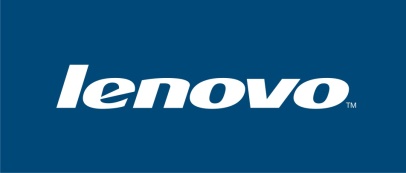 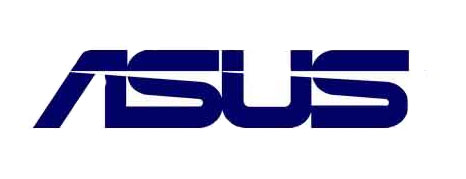 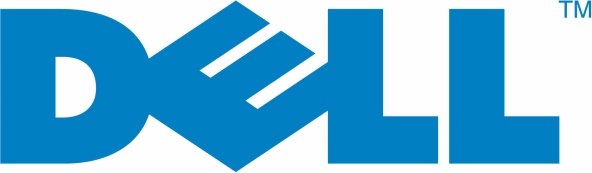 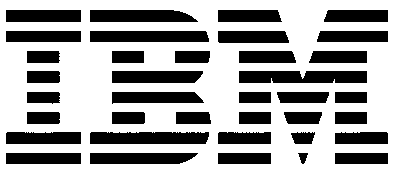 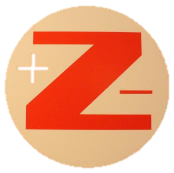 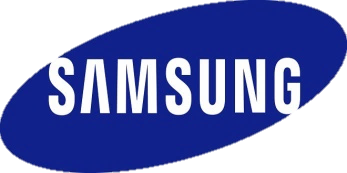 Óbudai Gimnázium
Budapest, Szentlélek tér 10. 1033
Felkészítő tanár:
Ruszkainé Fodor Éva
Készítette: Lepenye Ambrus
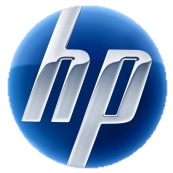 Következő
Menü
Vége
Tanulás
Mire használod a számítógépet?
Zenehallgatás
Közösségi oldalak használata
Online vásárlás
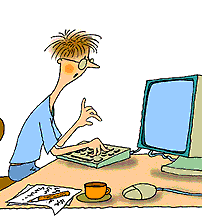 Videó szerkesztés
Levelezés
Játék
Böngészés
Programok futtatása
Információ keresése
Vissza
Menü
Vége
Menü
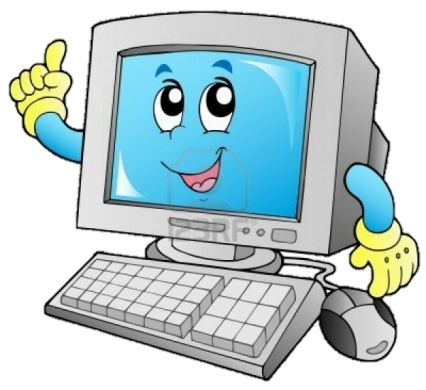 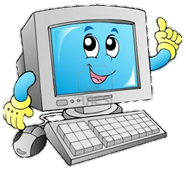 Első dia
Vége
Lepenye Ambrus
Óbudai Gimnázium
A nagy döntés
Amennyiben csak internetezésre, közösségi oldalakhoz és egyéb iskolai feladatokra szeretnénk használni akkor elég egy olcsóbb, kisebb teljesítményű számítógépet vásárolni. Amikor nagy felbontású videó vágására vagy nagyobb grafikai feladatokra alkalmaznánk, akkor egy erősebb számítógépre lesz szükségünk. Több tárterületre és gyorsabb processzorra.
A megválaszolandó kérdések: Mi szeretnénk összeállítani egy számítógépet alkatrészenként vagy venni szeretnénk egy előre összeszereltet? Mennyi pénzünk van a számítógépre?
Először el kell dönteni azt, hogy mire akarjuk használni a számítógépet.
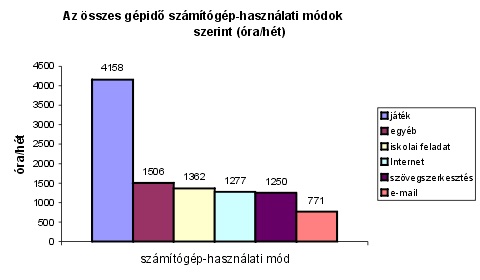 Lepenye Ambrus
A dia kattintásra változik.
Következő
Menü
Vége
Az én számítógépem
Processzor: Intel Core i5-3330 CPU @ 3.00GHz 3.00 GHzMemória: 8 GB DDR3Operációsrendszer: Windows 8.1 Pro (64 bites)Videokártya:	 AMD Radeon R9 200 SeriesAlaplap: Asus Z77-AAdattárolók: 1 db 250 GB SSD és 1db 1 TB HDDA számítógépben található még DVD olvasó, tápegység, SD kártya olvasó és egy hálózati kártya. Ezt a számítógépet játékra, internetes böngészésekre, videó szerkesztésre és egyéb feladatok elvégzésére használom.
Lepenye Ambrus
Vissza
Következő
Menü
Vége
Én ilyen számítógépet szerelnék össze
A számítógép összeállítása során figyelembe kell venni az ár/érték arányt. Egy nagy teljesítményű számítógép alkatrészeit hasonlítom össze és az itt kiválasztott alkatrészeket „fogom használni” a számítógépben.
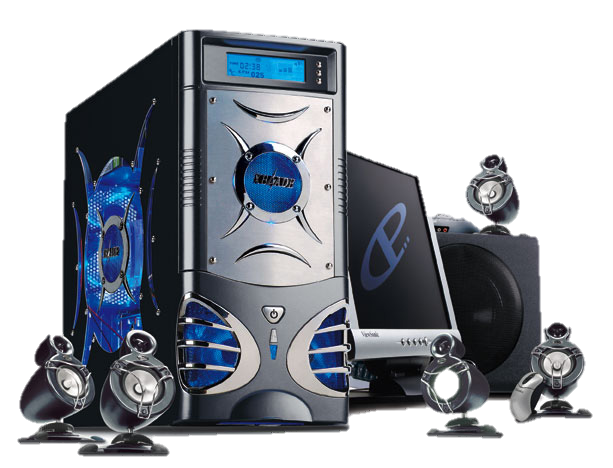 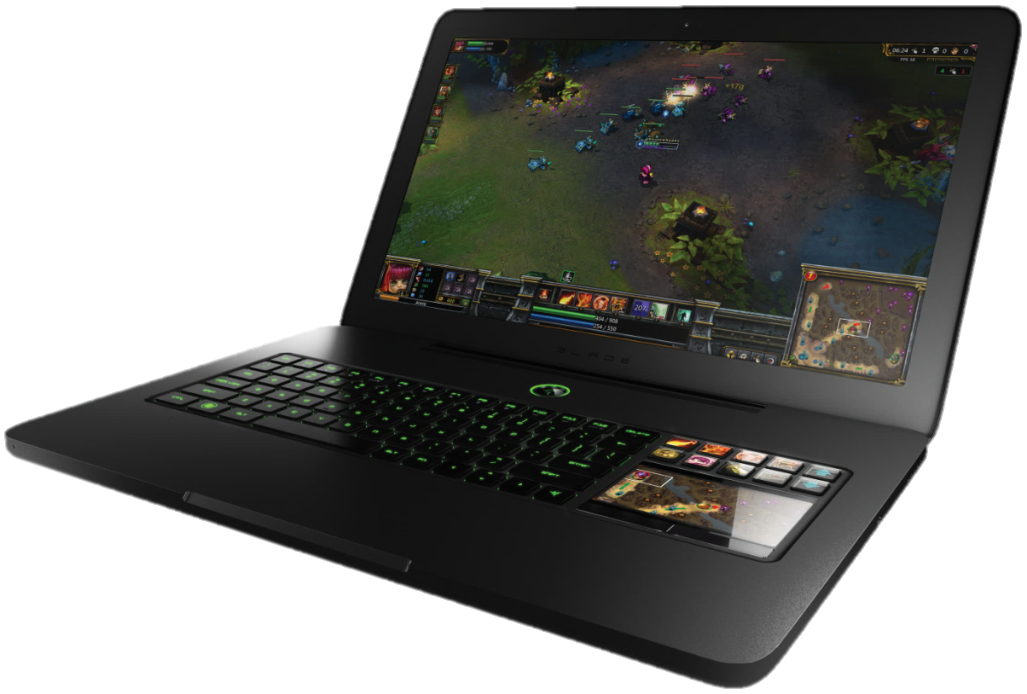 Lepenye Ambrus
Vissza
Következő
Menü
Vége
Intel Core i7
3 db 1TB HDD
LG Blue-Ray meghajtó
250GB Samsung SSD
Windows 8.1
750W Tápegység
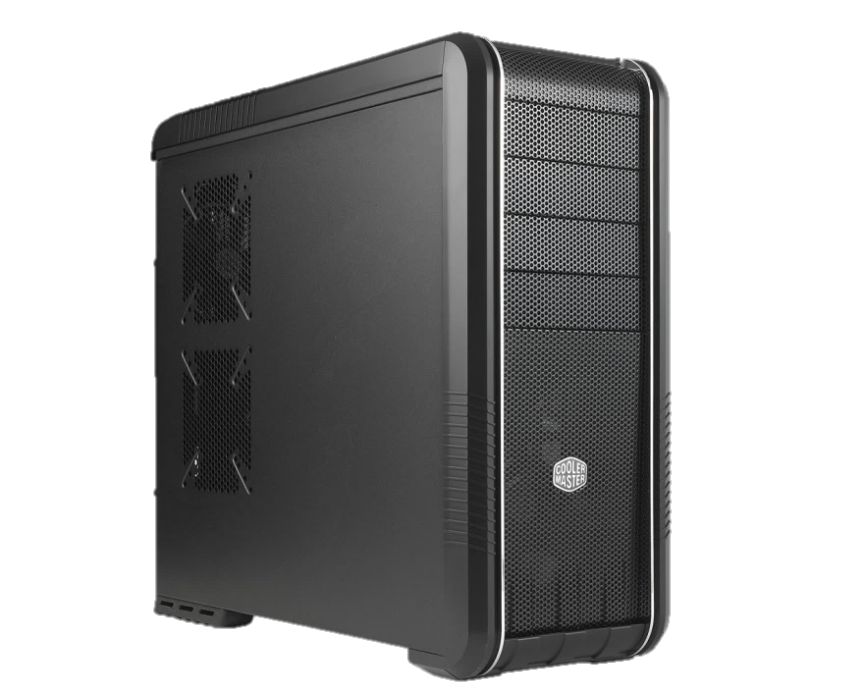 Vízhűtés
16GB RAM Kingston
TP-Link hálókártya
ASUS 99-A alaplap
Lepenye Ambrus
Vissza
Következő
Menü
Vége
Szempontjaim
Ennél a számítógépnél elsődlegesen a teljesítményt vettem figyelembe. Az árral nem foglalkoztam, a lényeg az volt, hogy egy nagyon gyors, nagyon erős számítógépet állítsak össze. Természetesen, ha valóban most szeretnék számítógépet vásárolni akkor figyelembe kéne vennem azt is, hogy ez rengeteg pénz.
Lepenye Ambrus
Vissza
Következő
Menü
Vége
Alkatrészekösszehasonlítás
Processzor
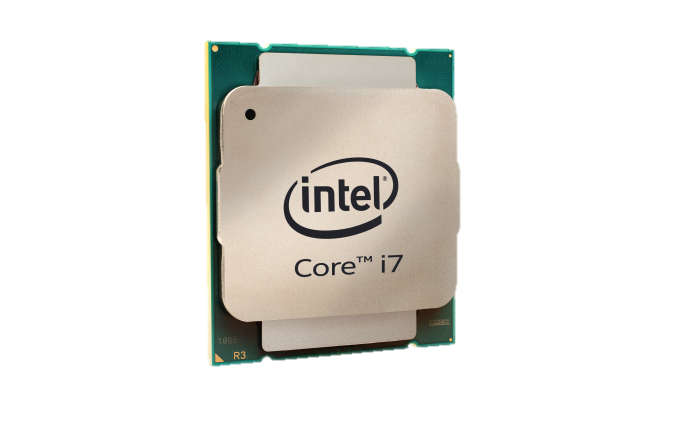 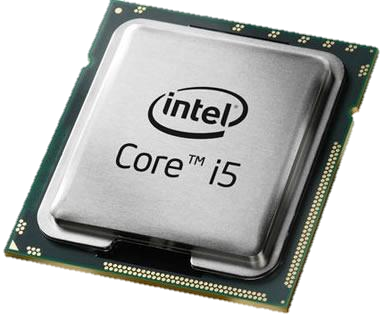 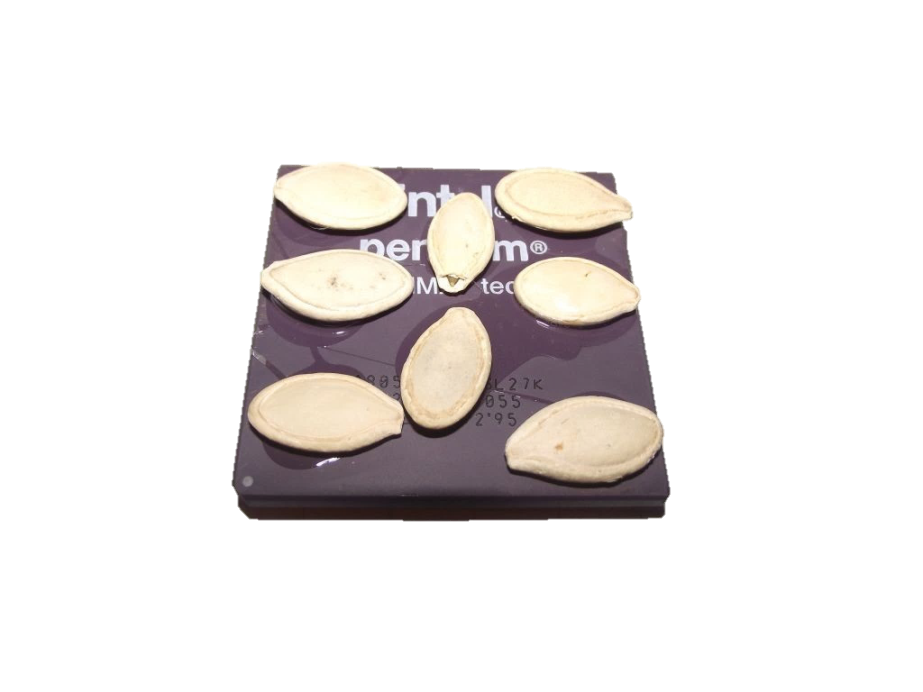 Intel Pentium:
- 2.5 GHz- „8” mag
Intel Core i5-4440:
- 3.3 GHz
- 4 mag
Intel Core i7-5820K:
- 3.3 GHz
- 6 mag
Lepenye Ambrus
Vissza
Következő
Menü
Vége
Alaplap
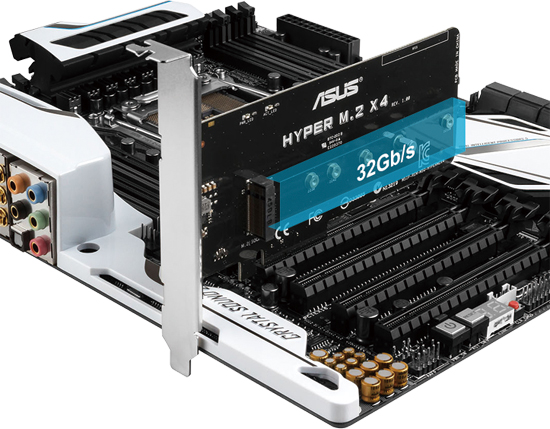 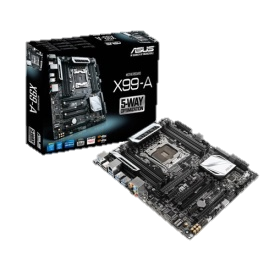 Szerintem az ASUS cég gyártja a világ legjobb alaplapjait, ezért én is ASUS alaplapot választottam.
- Védjegyoldalom alatt álló OC Socket – a CPU és a DDR4 memória teljesítménye a várakozások fölé repíthető!- 5-Way Optimization (ötirányú optimalizálás) Dual Intelligent Processors 5 technológiával – Túlhajtás és hűtés egyetlen kattintással, és kész!
- Két 32Gb/s ultragyors M.2 x4 (alaplapra szerelt és PCIe bővítőkártya)
- Crystal Sound 2 - Hibátlan audio, amely eggyé olvaszt a játékkal!
- ASUS HomeCloud 2x2 802.11ac Wi-Fi-vel – A PC elérése távolról és multimédiás tartalom lejátszása bárhol, bármikor
Vissza
Következő
Menü
Vége
Videokártya
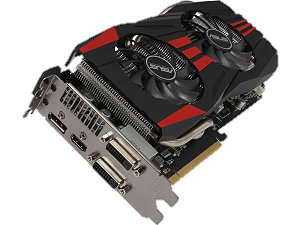 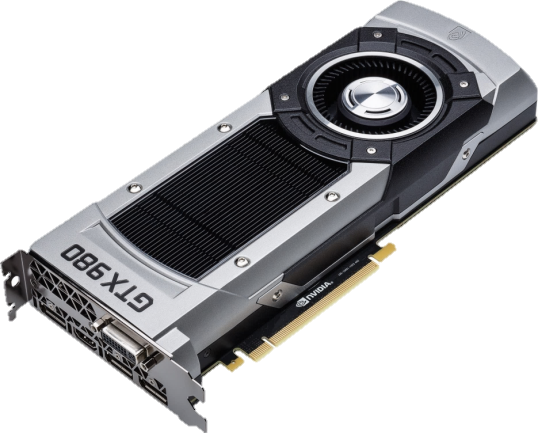 AMD Radeon R9 200 Series:
- 2GB memória- DDR5
ASUS GTX 980:- 3D támogatás- 4GB memória
- DDR5
Lepenye Ambrus
Vissza
Következő
Menü
Vége
Merevlemez, SSD
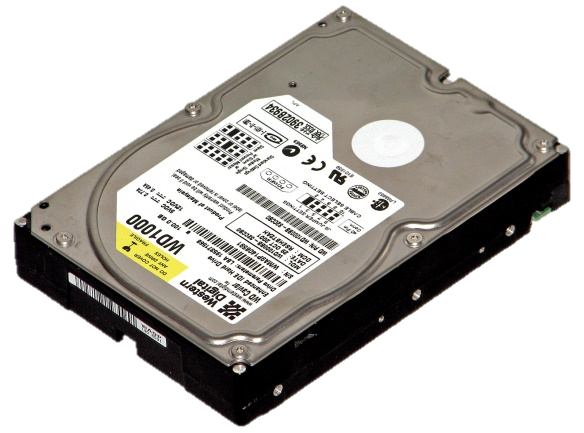 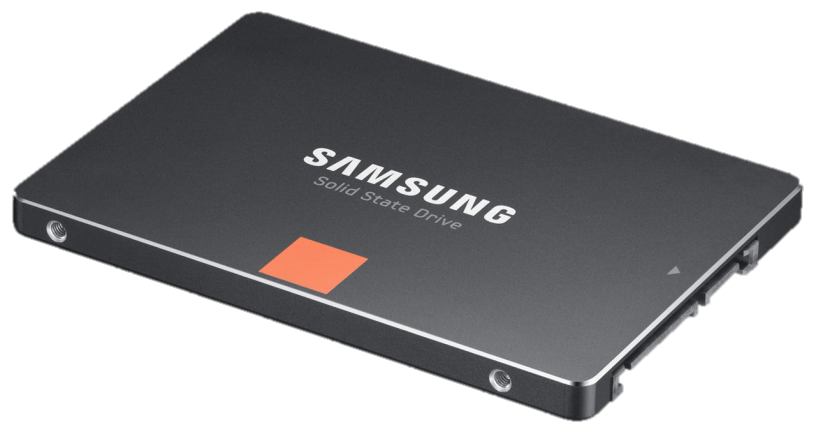 Samsung 250GB SSD.
Az SSD egy modern memória alapú  gyors meghajtó. A rendszerfájlokat ajánlott az SSD-re telepíteni, mert így gyorsabban töltenek be a programok.
WD 1TB HDD.
A Biztonsági mentés nagyon fontos ezért, ebből 3 darabot használnék a számítógépemben.2 db. lenne egybefogva és a maradék 1-en a biztonsági mentések lennének.
Lepenye Ambrus
Vissza
Következő
Menü
Vége
Memória
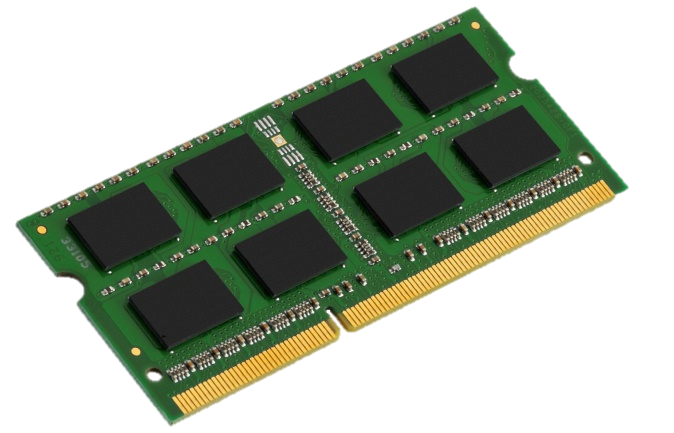 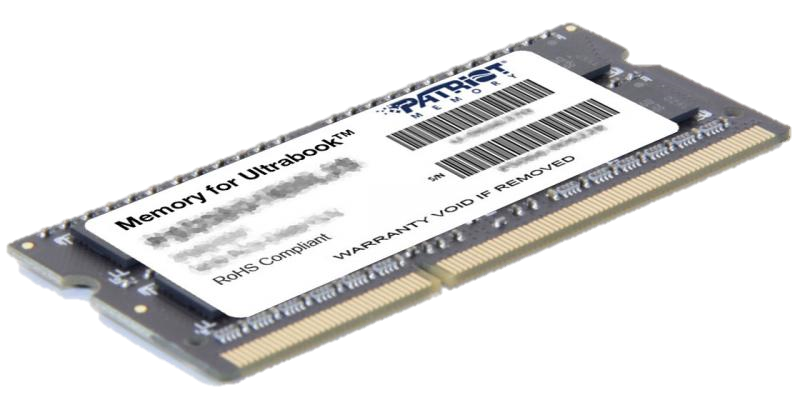 KINGSTON M1G64K110:
- DDR3- 8GB- 1600MHz
(Ebből a termékből 2 darabot használnék a számítógépbe.)
PATRIOT M1G64K110:
- 8GB- DDR3- 1600MHz
(Ebből a termékből 2 darabot használnék a számítógépbe.)
Lepenye Ambrus
Vissza
Következő
Menü
Vége
Egyéb hardverek
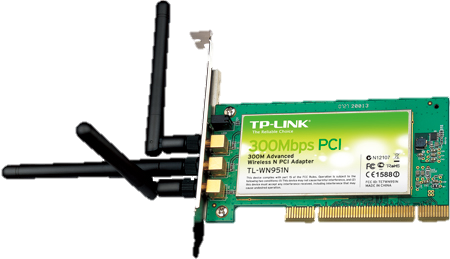 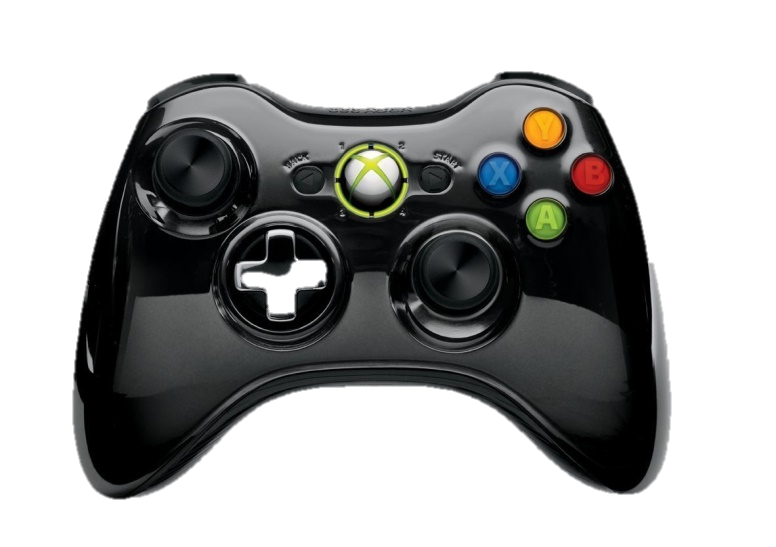 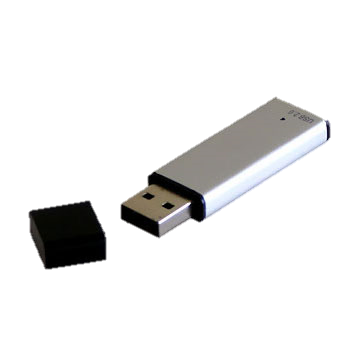 Hálózati kártya
Ennek az eszköznek a segítségével csatlakozhatunk a WiFi hálózathoz.
Kontroller
Számítógépes és X-box 360-as játékoknál használható távirányító.
Pendrive
A könnyen szállítható, adathordozó. Nagyobb „testvérei” a külső winchesterek.
Lepenye Ambrus
Vissza
Következő
Menü
Vége
Perifériák
A számítógép elengedhetetlen kellékei a perifériák. Ezekkel az eszközökkel bővíthetjük a számítógépünk lehetőségeit. 3 csoportba soroljuk a perifériákat: kiviteli, beviteli, és multifunkciós.
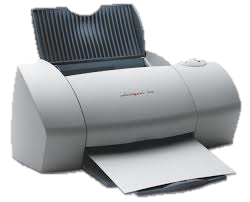 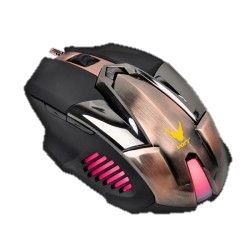 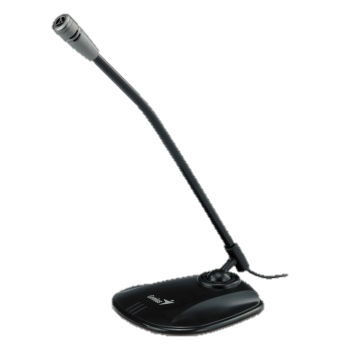 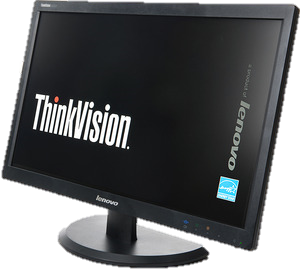 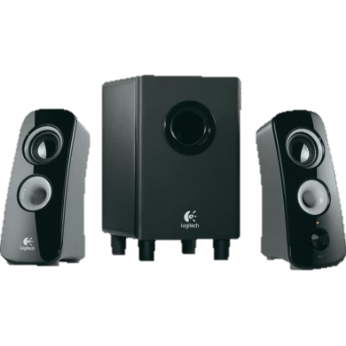 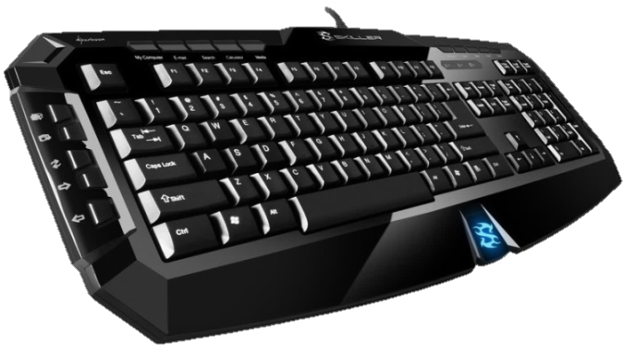 Lepenye Ambrus
Vissza
Következő
Menü
Vége
Billentyűzet, Egér
Beviteli perifériák
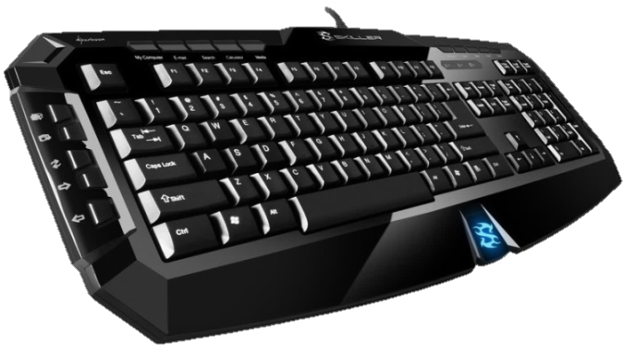 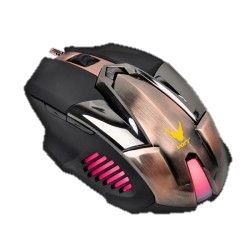 Billentyűzet
Ez az egyik legfontosabb beviteli periféria.
Egér
Ennek az eszköznek a segítségével tudjuk mozgatni a kurzort.
Lepenye Ambrus
Vissza
Következő
Menü
Vége
Monitor, nyomtató
Kiviteli perifériák
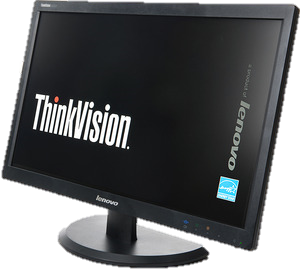 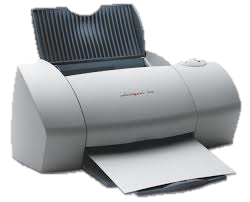 Monitor
Igen fontos periféria anélkül nem látnánk azt, hogy mit is csinálunk a számítógépen. (Kivétel ha például egy projektor csatlakoztatva van a számítógéphez.)
Nyomtató
A nyomtatónak hála tudunk adatokat papírra átvinni. Főbb nagy csoportjai: lézer-, tintasugaras- és mátrix nyomtató.
Lepenye Ambrus
Vissza
Következő
Menü
Vége
Mikrofon, hangfal
Hangok
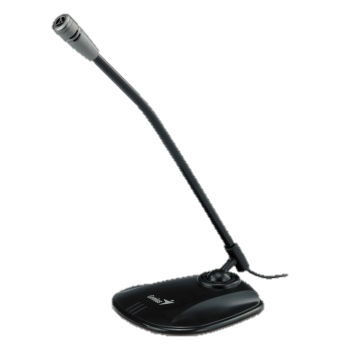 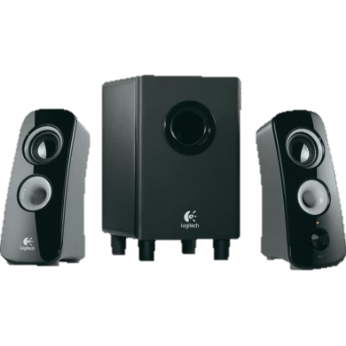 Hangszóró
A hangszóró adja ki a számítógépen lejátszott hangokat. Ez egy kimeneti periféria.
Mikrofon
A mikrofon segítségével tudjuk a hangokat a számítógépbe juttatni.
Lepenye Ambrus
Vissza
Következő
Menü
Vége
Kérdések
Melyik a kakukktojás?
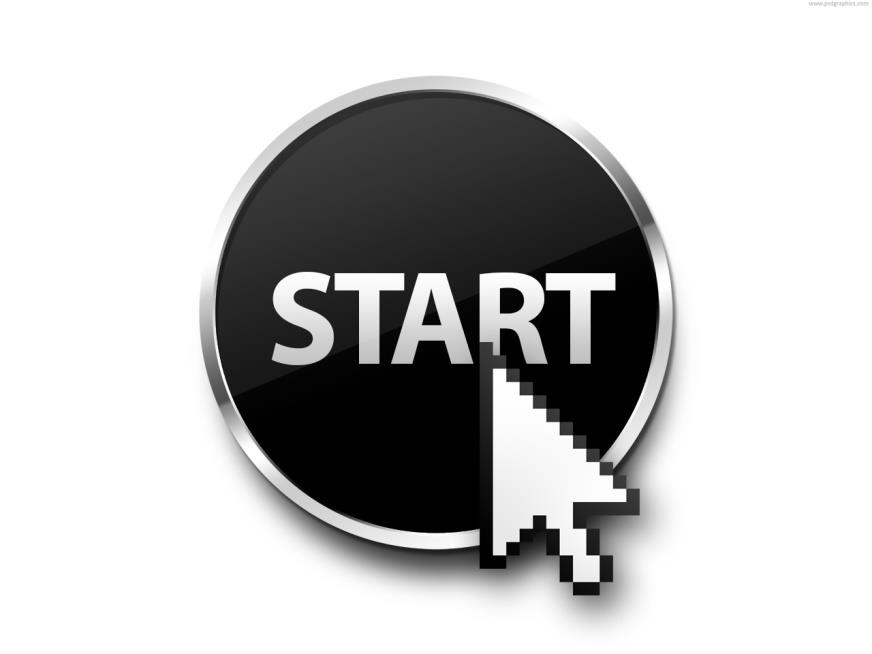 Videokártya
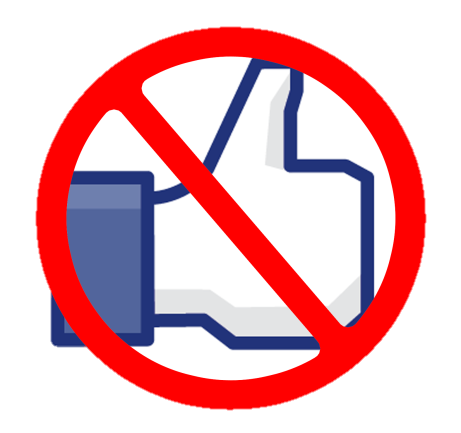 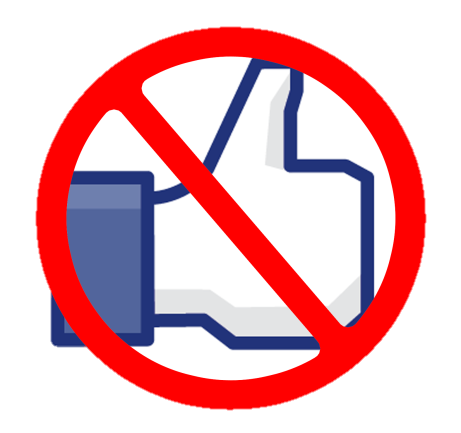 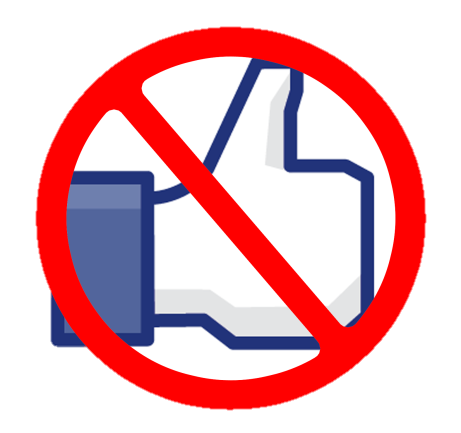 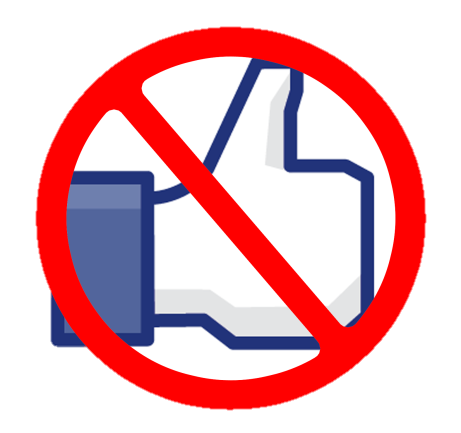 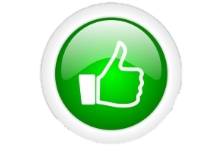 Processzor
9
8
7
0
6
5
4
2
3
10
1
Tovább
Tápegység
Nyomtató
Alaplap
Lepenye Ambrus
Következő
Menü
Vége
Kérdések
Melyik márka logója nem található az 1. dián?
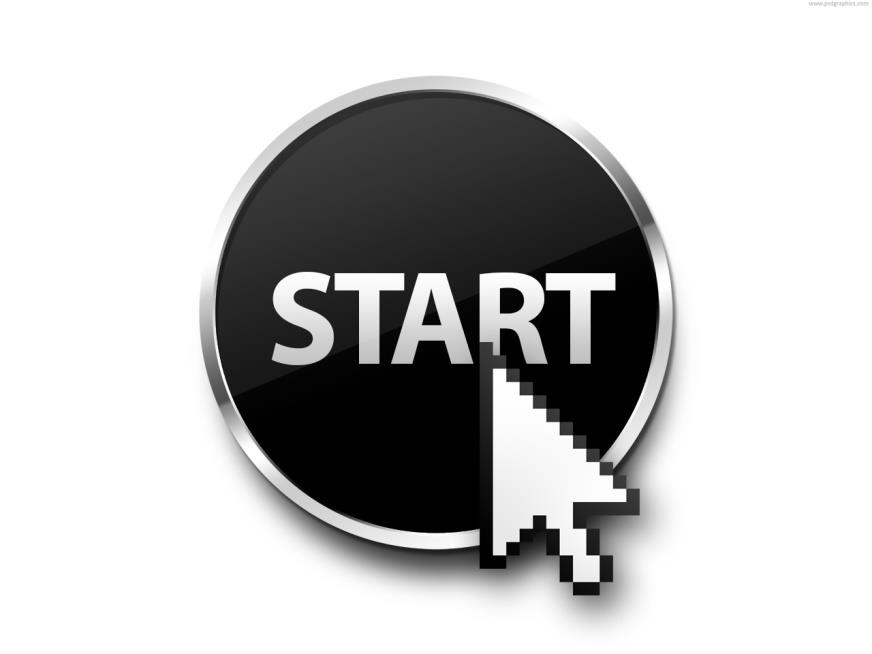 ASUS
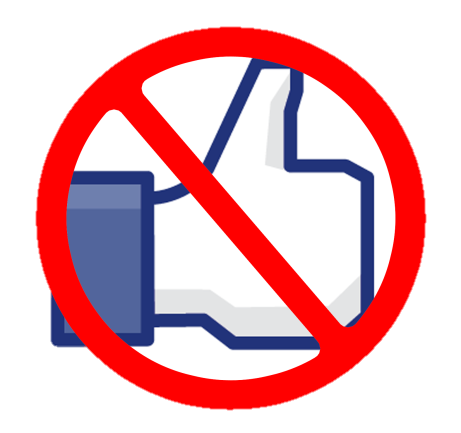 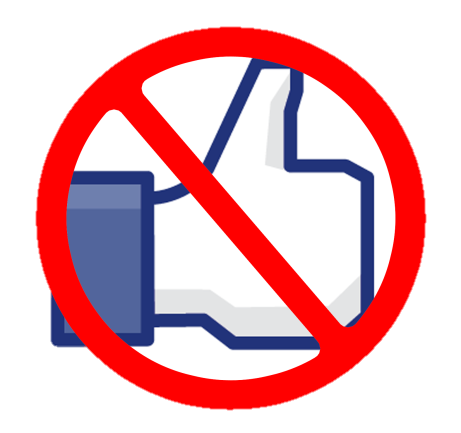 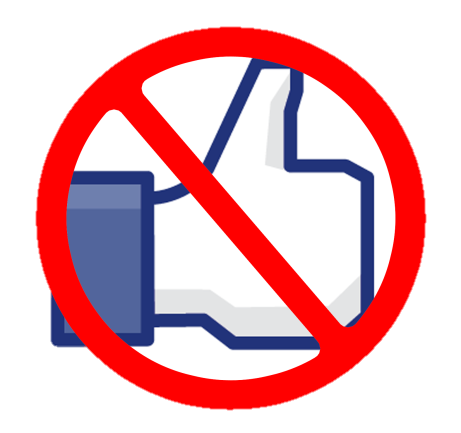 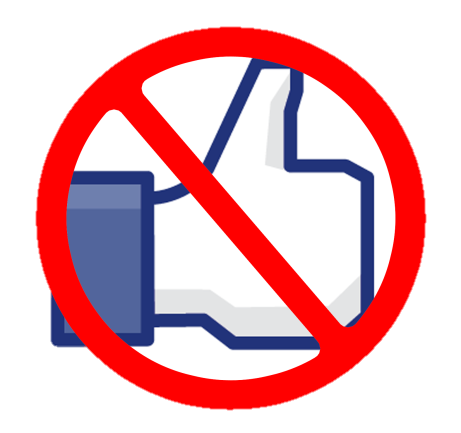 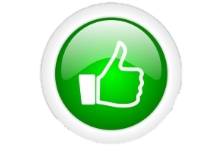 APPLE
9
8
7
0
6
5
4
2
3
10
1
Tovább
ZUSE
DELL
Lenovo
Lepenye Ambrus
Menü
Vége
Források
Weboldalak:
Ajánlott forrásoknál felsorolt weboldalak.ipon.hu, pcx.hu, ark.intel.com, Alaplapok
Képek:
Asus logo, Lenovo logo, Samsung logo, Dell logo, HP logo, IBM logo, Zuse logo, Lenovo monitor, Nyomtató, Egér, Billentyűzet, Hangszóró, Billentyűzetet nyomkodó ember, Számítógép perifériákkal, Laptop, „8 magos” processzor, Mosolygó számítógép, Mikrofon, i5 processzor, i7 processzor, Diagram, SSD, HDD, Videokártya, nVidia, Gépház, TP-Link, Like, Don’t like, Start, Kontroller, Kingston ram
Használt programok:
Microsoft PowerPoint 2010
Köszönöm a figyelmet!
Az elejére
Kérdések
Menü
Kilépés